Баалоо критерийлери
Бүгүнкү сабактын темасы кандай болот деп ойлойсуңар?
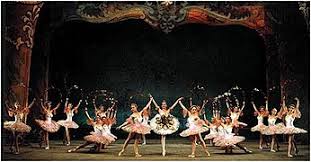 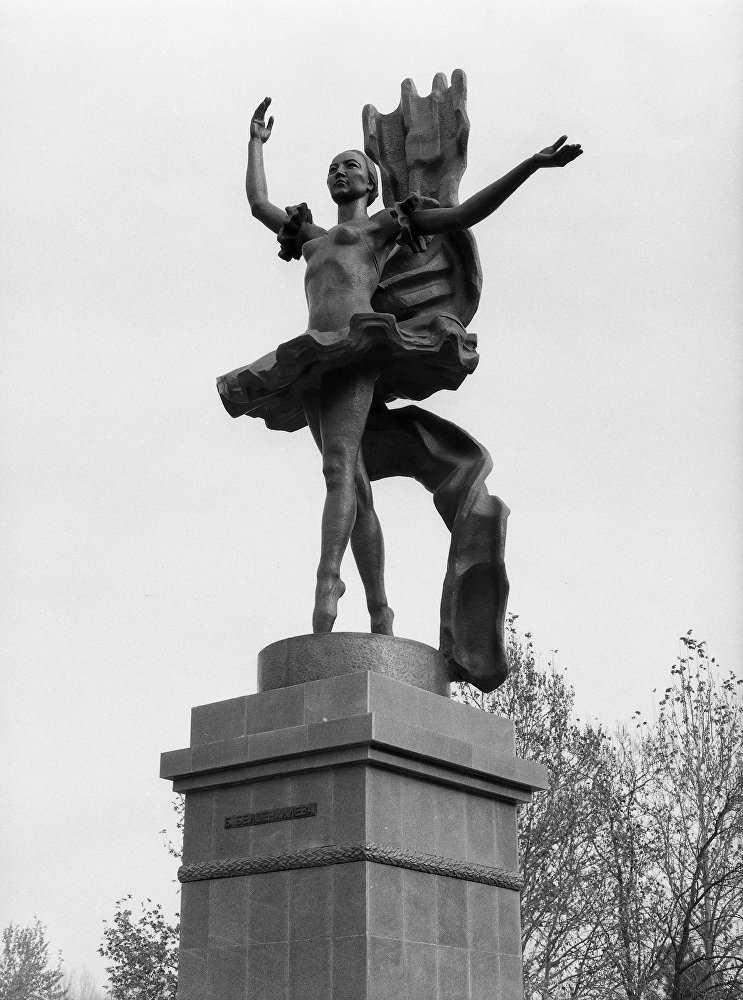 Текст менен иштөө
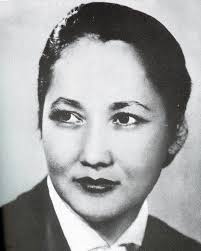 Бүбүсара Бейшеналиева
Сабактын максаты:
Текстти окуп,түшүнүү. Текстке карата суроо түзүү.Тексттин мазмунун айтып бере алуу. 
   
 Текстте кездешкен сөздөрдүн антонимин,омонимин,синонимин таба алуу. Сүйлөмдөрдү толуктоо.
Биргелешип иштөөгө үйрөнүү. Маданиятка жана искусствого эмгеги сиңген адамдарды сыйлоого жана алар менен сыймыктанууга үйрөнүү.
Таяныч сөздөр менен иштейли.Бул кандай сөз?
1.Театрда коюлуучу бий түрүндөгү музыкалык чыгарма кантип аталат?
Балет
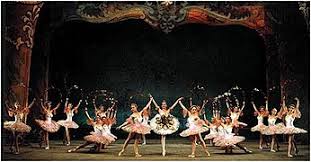 Балеттин артистти кантип аталат?
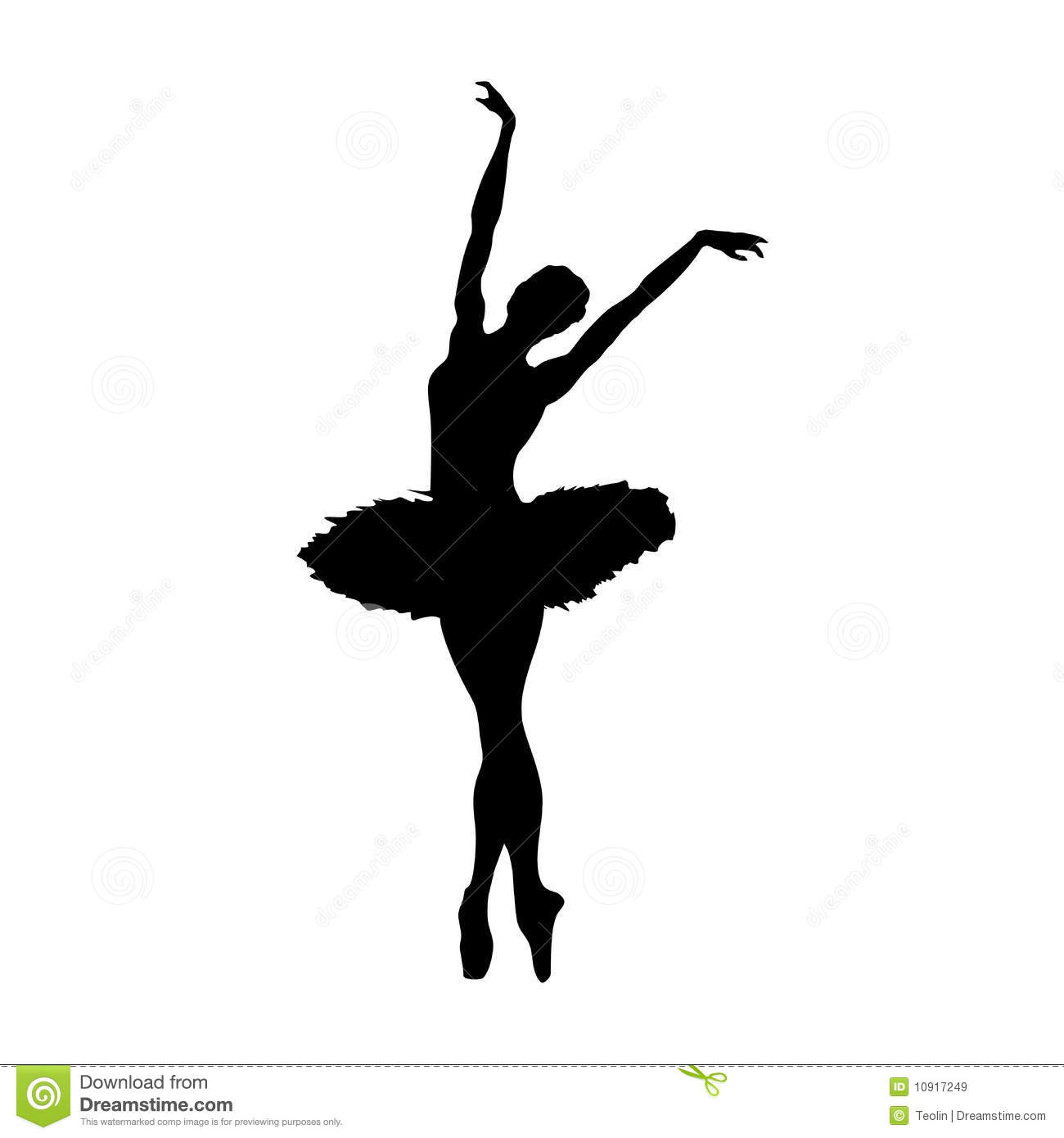 Балерина
Бийге үйрөткөн окуу жай кандай аталат?
Хореографиялык окуу жайы
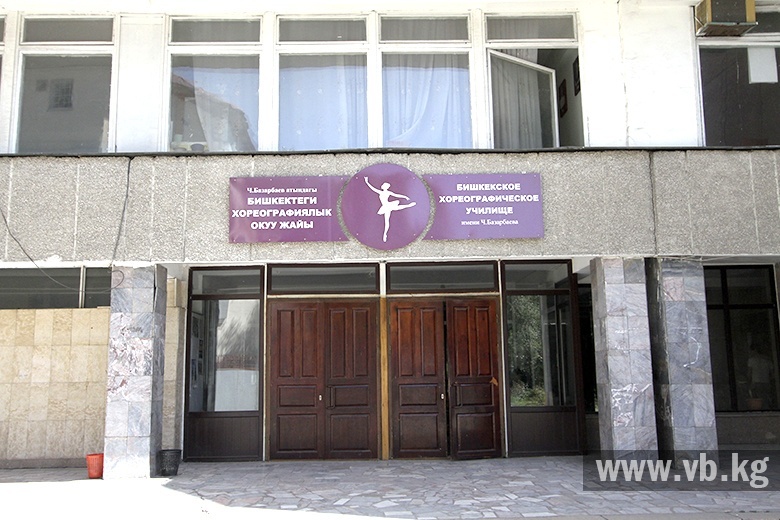 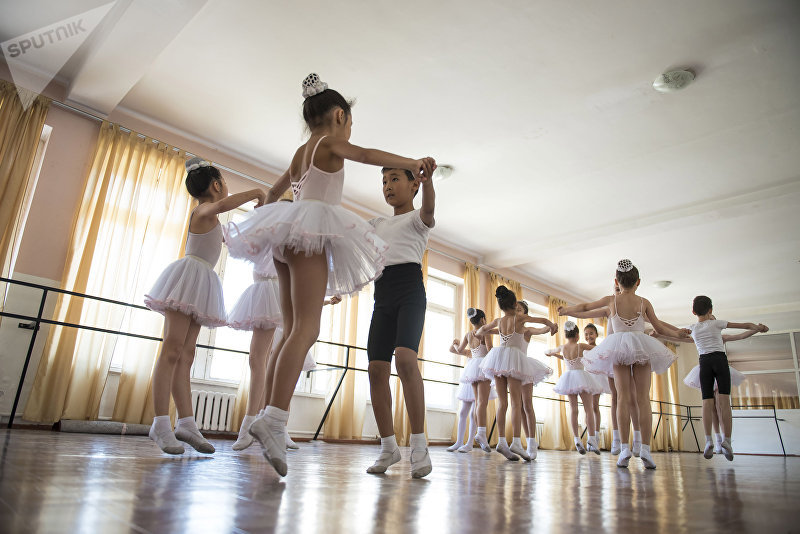 Актер аткаруучу тапшырма кантип аталат?
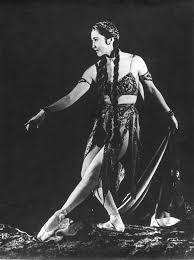 Роль
Коомдук - маданий иштерди чагылдырган 10 күндүк кантип аталат?
Декада
Жер иштеткен адам кантип аталат?
Дыйкан
Балет
Балерина
Хореографиялык Окуу жай
Роль
Дыйкан
Бүбүсара Бейшеналиева
Кыргыз элинин улуу балеринасы Бүбүсара Бейшеналиева 1926-жылдын 17-майында Аламүдүн районунун Таш-Дөбө айылында дыйкандын үй-бүлөсүндө туулган. Бүбүсара 1936-1941-жыдары Ленинград шаарынын Хореографиялык окуу жайында окуган. Окууну бүтүргөндөн кийин Кыргыз мамлекеттик опера жана балет театрында иштей баштаган. 1947-жылы Кыргызстандын эмгек сиңирген артисти, 1954-жылы Республиканын эл артисти наамын алган.
Бүбүсара Бейшеналиева алгачкы кыргыз балеттеринде бийлеген. Анын чоң сахнадагы биринчи ролу – «Селкинчек» балетиндеги Зайнуранын ролу. Бүбүсара аны 13 жашында Москвада өткөн кыргыз искусствосунун биринчи декадасында аткарган. Андан кийин көптөгөн эсте каларлык образдарды жараткан. Алардын арасында Чолпондун, Айдайдын, Раймонданын, Жульеттанын, Франческонун жана башкалардын образдары бар. Бүбүсара Бейшеналиева көптөгөн өлкөлөргө, алардын арасында Румынияга, Чехославакияга, Канадага, Азия менен Африканын көптөгөн өлкөлөрүнө барып, бийик өнөрүн көрсөткөн.
Бүбүсара Бейшеналиева – кыргыз хореографиясынын негиздөөчүсү. Кыргыздар ага «Ысык-Көлдүн ак куусу» деген ат койгон. Учурда Бишкек шаарындагы Кыргыз мамлекеттик маданият жана искусство университети улуу бийчинин атында
Топторго тапшырма берүү
1-топ изилдөөчүлөр
2-топ 
суроо түзгүчтөр
3-топ 
айтып берүүчүлөр
Изилдөөчүлөр
Суроо түзгүчтөр
Текстке карата 3-4 суроо түзүшөт
Айтып берүүчүлөр
Окуп түшүнгөнүн айтып беришет
Сүйлөмдөрдү толуктоо
Бүбүсара Бейшеналиева … хореографиялык окуу жайында окуган. 
Бүбүсара 13 жашында … ролун аткарган. 
 Анын атасы … . 
«Ысык-Көлдүн ак куусу» деп ага ..... ат койгон.
Анын аты менен .... аталат.
Балерина болуш үчүн кандай сапаттарга ээ болуш керек?
Жыйынтыктоо
Мен бүгүн ................ билдим.
 Мага ...жакты, себеби... . 
 Мен ............ түшүндүм.
 Мен үчүн ............ кызыктуу болду.
 Мен .............. сыймыктана алам, себеби ...... .
Үй тапшырмасы:
«Мен жөндөмдүүлүгүмө жараша кесип тандайм» деген темада 8-10 сүйлөмдөн кем эмес эссе жазып келүү.